স্বাগতম
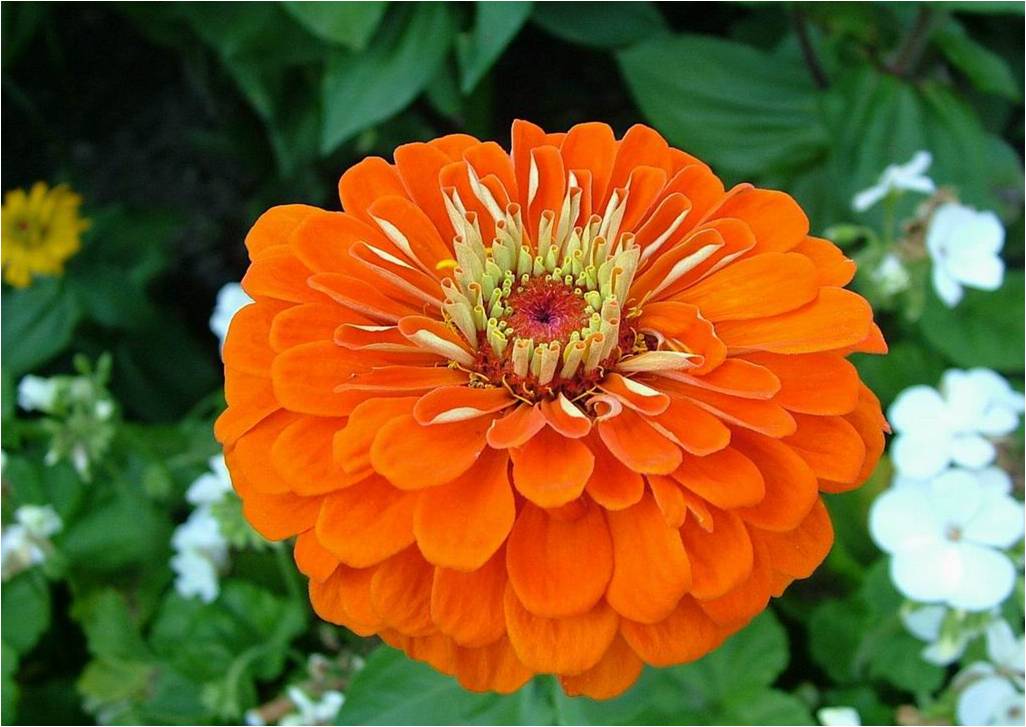 শিক্ষক পরিচিতি
আব্দুল্লাহ-আল-মামুন 
সহকারী শিক্ষক
বাংগালগাঁও সরকারি প্রাথমিক বিদ্যালয়
পাঠ পরিচিতি
বিষয়ঃ বাংলা 
শ্রেণিঃ চতুর্থ
পাঠের শিরোনামঃবাংলাদেশের প্রকৃতি 
পাঠ্যাংশঃ বৃষ্টি পড়ছে……… ছাতা ধরে লোকে হাঁটে ।
শিখনফল
বাংলাদেশ কয়ঋতুর দেশ তা বলতে পারবে 
বাংলাদেশের ঋতু গুলোর নাম লিখতে  পারবে
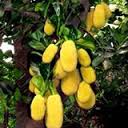 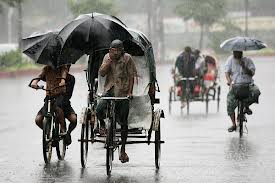 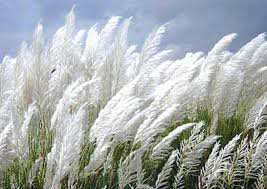 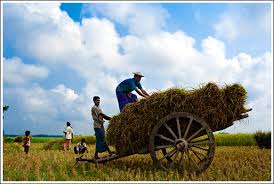 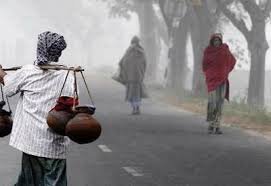 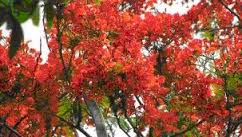 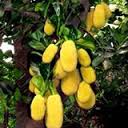 গ্রীষ্মকাল
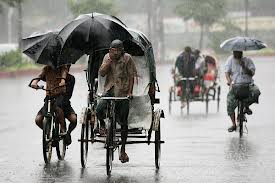 বর্ষাকাল
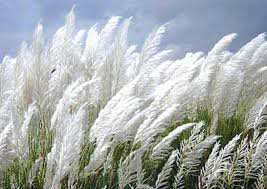 শরৎকাল
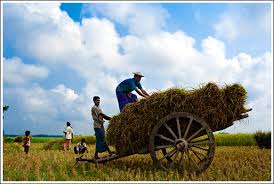 হেমন্তকাল
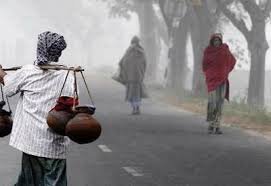 শীতকাল
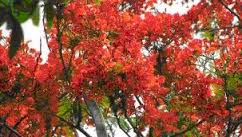 বসন্তকাল
পাঠ্য বইয়ের সাথে সংযোগ
দলীয় কাজ
ছবি দেখে দলে আলোচনা করে নাম লিখ
গ্রুপ-ক
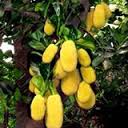 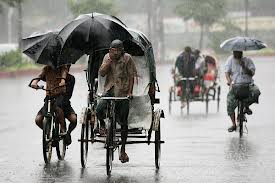 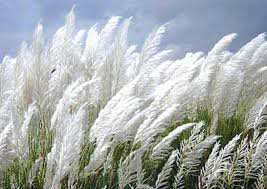 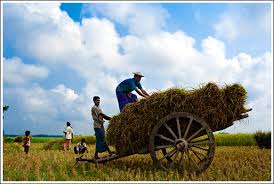 গ্রুপ-খ
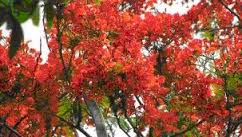 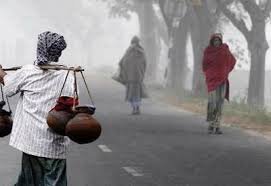 গ্রুপ- গ
মূল্যায়ন
.বাংলাদেশ কয় ঋতুর দেশ?. বাংলাদেশে ঋতু কয়টি?.দুইটি ঋতুর নাম লিখ
ধন্যবাদ